Klinisk kunnskapsinnhold i Helseplattformen
«Klinisk kunnskap» er medisinsk kunnskap som brukes som grunnlag for pasientbehandling

Et av Helseplattformens mål handler om å ha tilgang på kontinuerlig oppdatert klinisk kunnskap basert på beste praksis
I den nye løsningen er det mulig å tilrettelegge slik at relevant klinisk informasjon blir tilgjengelig for helsepersonell på riktig tid, ved riktig kontakt og i rett kontekst

Eksempler
En sykepleier som skal stelle et sentralt venekateter kan få presentert gjeldende prosedyre for stell av kateter som en del av arbeidsflyten
Man kan få en arbeidsliste med hva som skal overvåkes i forbindelse med et akutt hjerteinfarkt (basert på en vedtatt prosedyre)
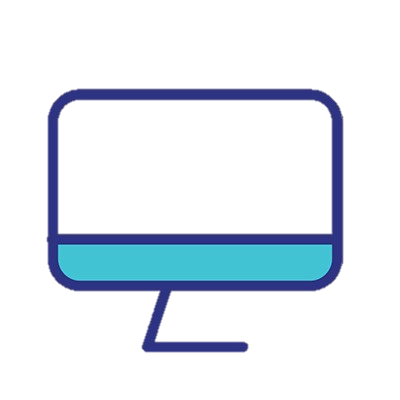 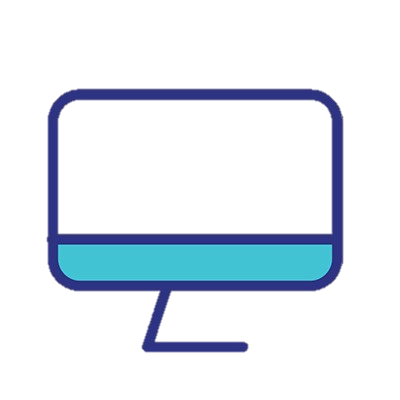 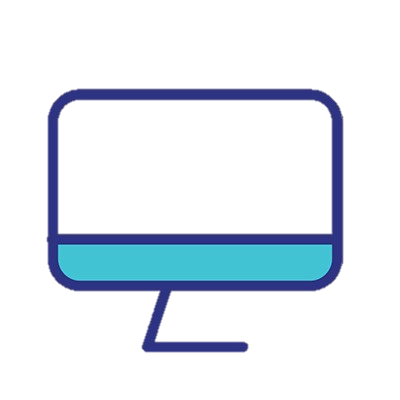 I dag er klinisk kunnskapsinnhold tilgjengelig fra mange kilder






Med Helseplattformen 
vil klinisk kunnskapsinnhold i større grad være gjort tilgjengelig som en naturlig del av arbeidsprosessene man er i
Lokale
prosedyre-
banker
Nasjonale
retningslinjer
Helsebiblioteket
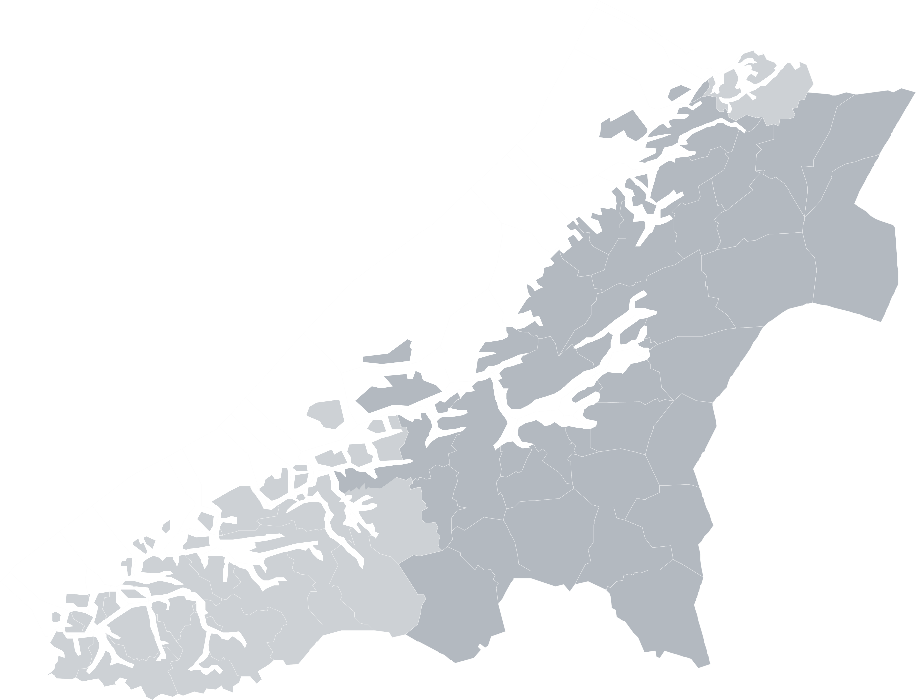 Som ledd i forberedelsene til Helseplattformen er det gjort et stort arbeid i regionen med standardisering og regionalisering av klinisk innhold
Eksempler på klinisk kunnskapsinnhold i Helseplattformen


Det jobbes med å få presentert sykepleieprosedyrer gjennom prosedyreverktøyet VAR*
Ulike skåringsverktøy kan presenteres gjennom løsningen
For eksempel produkter fra Checkware som brukes mye innen blant annet psykiatri, rus og habilitering
Mulig å få lenker som bringer brukeren til eksterne kunnskapssider som f.eks nasjonale faglige retningslinjer



*VAR Healthcare er en database med nærmere 400 oppdaterte prosedyrer og nyttige funksjoner for bruk i praksis. Norsk sykepleierforbund er eier
Veien videre

Det vil pågå et kontinuerlig arbeid med å legge inn innhold fra flere kunnskapskilder også etter innføringsdato 
Fagmiljøene må ha kontinuerlig fokus på å bidra til standardisering av faget og gyldighet av klinisk innhold
Fagmiljøene må utvise endringsvilje i forhold til å bruke det som nå er bestemt som felles faglig standard
Følge opp egen klinisk praksis og drive kontinuerlig faglig kvalitetsarbeid gjennom rapporteringsmulighetene som ligger i løsningen
Innbyggerportalen HelsaMi vil blant annet gjøre det mulig å fylle ut spørreskjema i forkant av timen og distribuere for eksempel pasientinformasjon knyttet til spesifikke tilstander
Oppsummering

Løsningen legger til rette for å drive kunnskapsbasert medisin gjennom å presentere klinisk innhold i ulike former som f.eks
lenker til aktuell prosedyre eller retningslinje
innebygde skåringsskjema
forordningspakker* 
*et sett av prøver og observasjoner som skal gjøres ved en bestemt diagnose

Idealet er å drive kunnskapsbasert medisin, og det tilrettelegges nå for at man i større grad får presentert oppdaterte prosedyrer som en naturlig del av arbeidsflyten